Инжиниринг
Строительство
Обслуживание
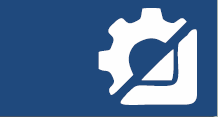 Филиалу ООО «ИСО» в г. Каменск-Уральский
НА ПОСТОЯННУЮ РАБОТУ ТРЕБУЮТСЯ:
Слесарь-ремонтник ГПМ и пневмотехники
Электромонтер по ремонту ГПМ и пневмотехники
Слесарь-ремонтник
Электромонтер по ремонту и 
     обслуживанию электрооборудования
Электрогазосварщик
Соц.пакет, дотация на питание, 
возможность повышения квалификации и карьерного роста, 
гарантии соблюдения трудового законодательства.
ул. Заводская, 4, каб. 115
тел. (3439) 39-40-41, 39-45-04, 8(912)270-37-48